Adaptive Learning Systems
EDUC5183
Welcome!
There’s a lot to cover this week

So I have split this week into 3 videos
ECD
Machine Learning
Natural Language Processing
We continue this week…
With an area that has had considerable interest over the last decade

Tutoring complex behavior
Two steps
Detecting complex behavior
Responding to complex behavior
A Reprise
Let’s connect back to previous lectures

You may remember Cognitive Tutor/MATHia which we’ve seen as an example a few times
Model Tracing determines whether student got problem step right
Knowledge Tracing aggregates across problem steps to assess overall knowledge of skill
We can map this to any assessment of complex behavior
Overall paradigm
Assessment of complex behavior determines whether student got problem step right
Knowledge Tracing aggregates across problem steps to assess overall knowledge of skill
Approaches for Recognizing Complex Behavior
Model tracing (part 1)
ECD (part 1)
ML (part 2) (including NLP – part 3)
Approaches for Recognizing Complex Behavior
Model tracing
ECD
ML (NLP)

Why isn’t Constraint-Based Modeling listed here?
Approaches for Recognizing Complex Behavior
Model tracing
ECD
ML (NLP)

Why isn’t Constraint-Based Modeling listed here?
Because it recognizes when an answer is wrong and why
Not which complex behavior of several is occurring
Model Tracing: Reprise
Production-System Models
Represent performance (and therefore skill) as a set of if-then rules (“productions”)
Can be written in plain English
Example (Baker et al., 2001)
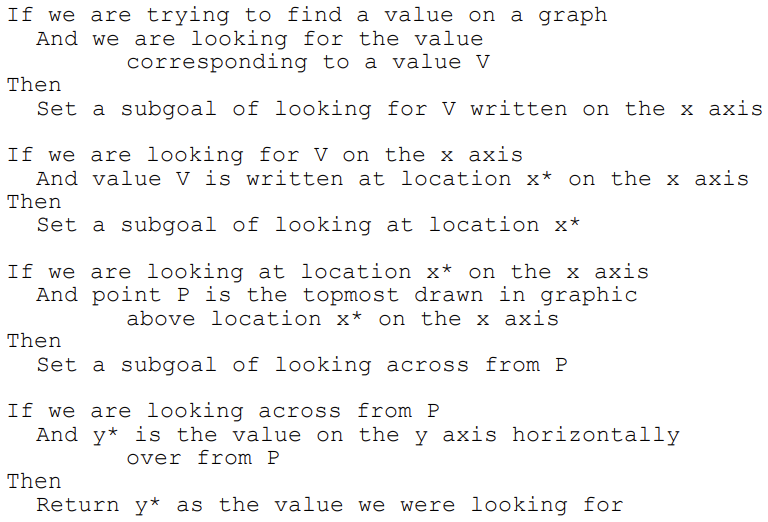 Model Tracing: Reprise
Can recognize complex behavior as long as it can be represented by a set of if-then rules

Which is often possible!
Evidence Centered Design(Mislevy et al., 1997)
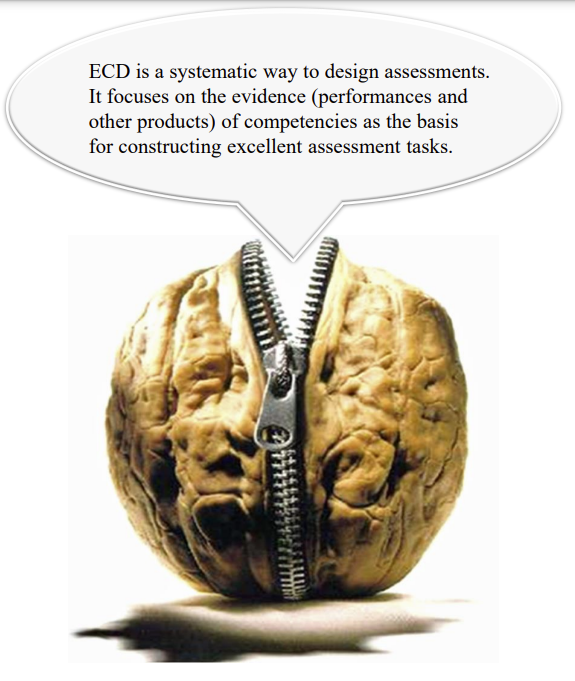 Image from Shute, Kim, Razzouk (n.d.) ECD for Dummies.
ECD
Creates an assessment argument composed of
Competency Model
What collection of knowledge, skills, and other attributes should be assessed? 
Evidence Model
What behaviors should reveal different levels of the targeted competencies?
Task Model/Action Model
What tasks/situations can elicit the behaviors that make up the evidence?
Assembly Model
How much evidence is required?
Task Model/Action Model
Task Model is situation that learner interacts with, that provides evidence about competencies
Alternate term Action Model is used when situation is dynamic (as in a simulation or game) and a sequence of actions is required to demonstrated competencies

Situations described in terms of 
Presentation format (what student sees) 
Work product (what student does)
Evidence Model: two parts
Evidence Rules: Distill observable variables (features) from the work product
Statistical Model: Express a relationship between the evidence and the competencies we want to assess

Statistical model can be as simple as whether one indicator is present/absent, or adding observable variables together, or as complex as a Bayes Net
How ECD is developed
Rationally/prescriptively

Designer designs situation where skill can be demonstrated
Designer determines what evidence rules and statistical model are
ECD: Notes
Used in situations where situation can be developed so that evidence rules and statistical model can be developed by a designer

Not used where situation is too complex for designer to confidently design evidence rules and statistical model
ECD Examples
Physics Playground(Kim et al., 2016)
Probably best-known example of ECD in an adaptive learning system
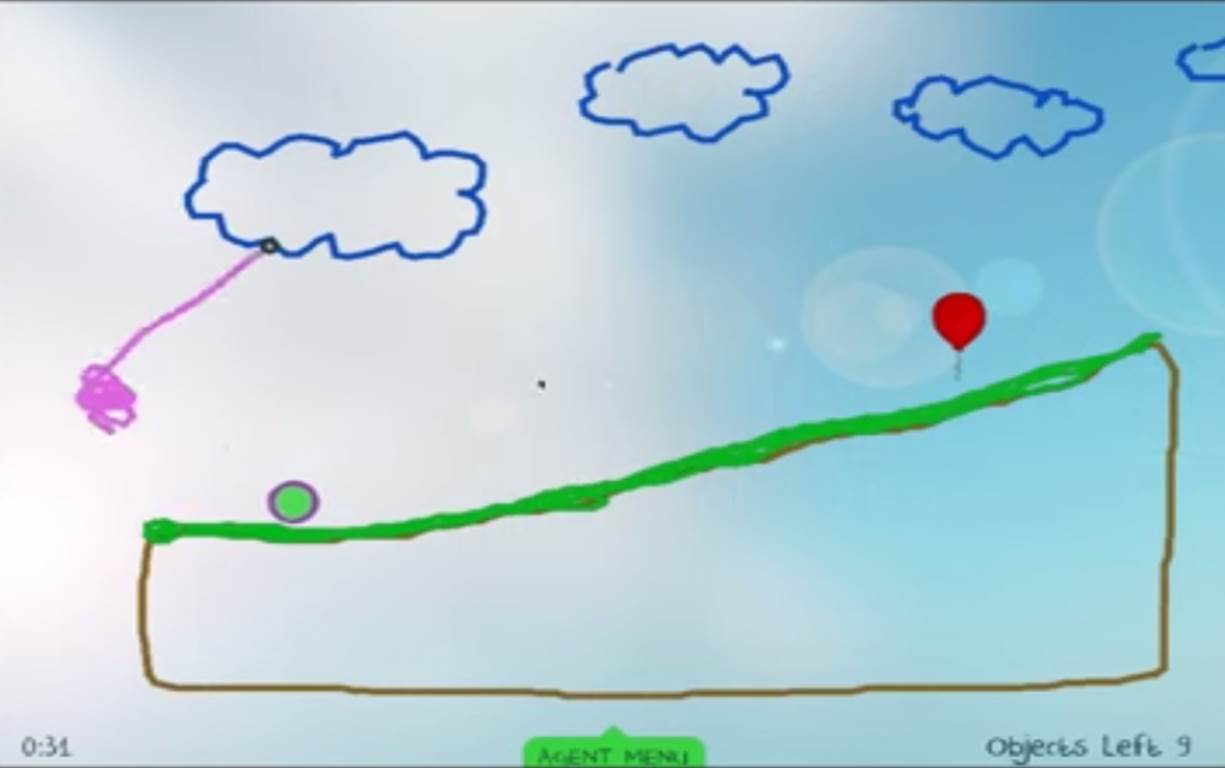 Ten steps to developing model(Kim et al., 2016)
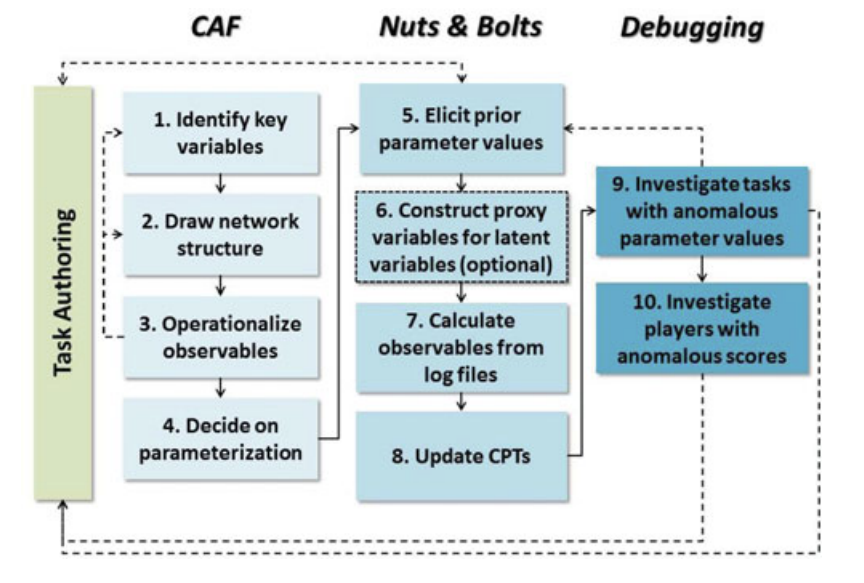 Final competency model(Kim et al., 2016)
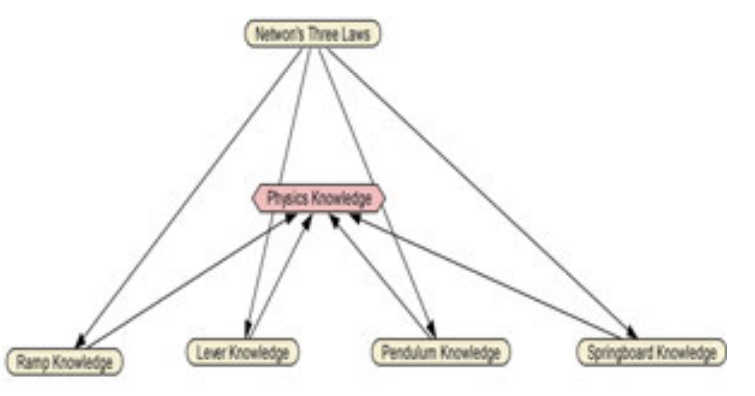 Simplification of earlier model that had attempted to further differentiate types of physics knowledge; would have needed too many game levels
Multiple solutions involving different knowledge
Silver trophy = solved level

Gold trophy = solved level elegantly with minimal objects (requires use of target strategy)
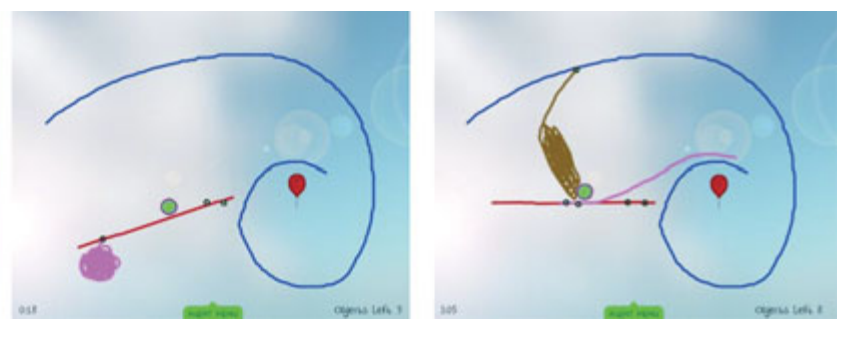 Mapping from evidence to competencies (Kim et al., 2016)
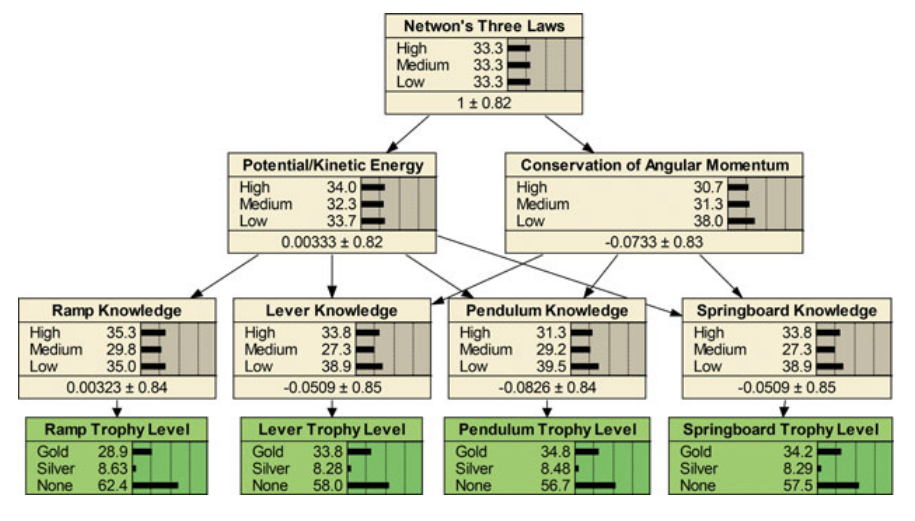 Evidence Identification(Shute & Moore, 2017a)
Built rational “evidence identification” models to identify which strategy used
Used these to distinguish which reason silver trophy obtained for

“For example, pendulums rotate around a single pin, so any drawn object that does this is most likely a pendulum. Ramps tend to be in contact with the ball for a longer period of time. Levers tend to rotate when the ball comes into contact with them. Springboards tend to be connected to other objects with two pins and include a weight—either attached to the springboard or dropped on it and then deleted.”
Other uses of ECD in Physics Playground
Conscientiousness (Shute & Moore, 2017b)
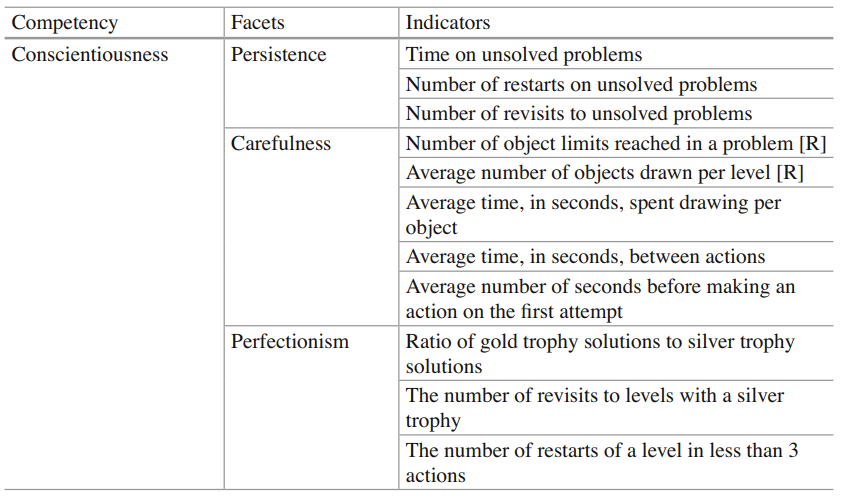 Other uses of ECD in Physics Playground
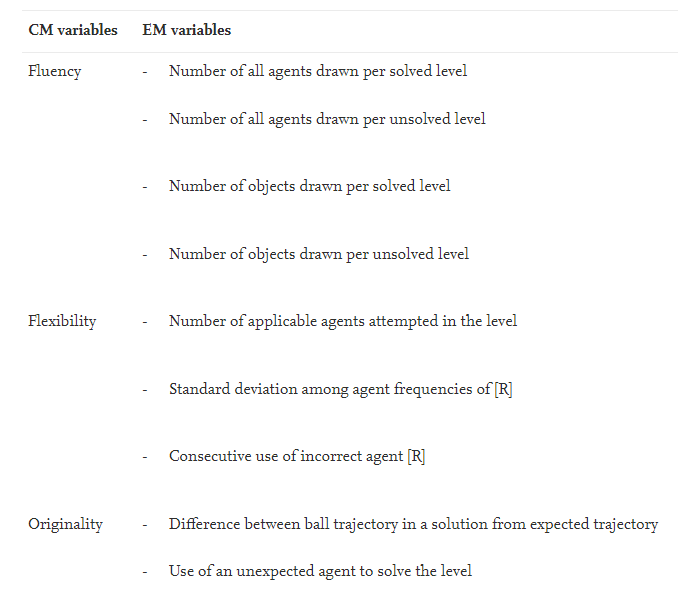 Creativity(Shute & Rahimi, 2021)
Other uses of ECD in Learning Systems
World of Goo (Shute & Kim, 2012)
Quest to Learn (Shute & Torres, 2012)
Plants versus Zombies (Shute et al., 2015)
Shadowspect (Kim et al., 2019)
CISCO Networking Academy (Behrens et al., 2004)

SimCityEDU (Risconscente et al., 2015)
SimCityEDU
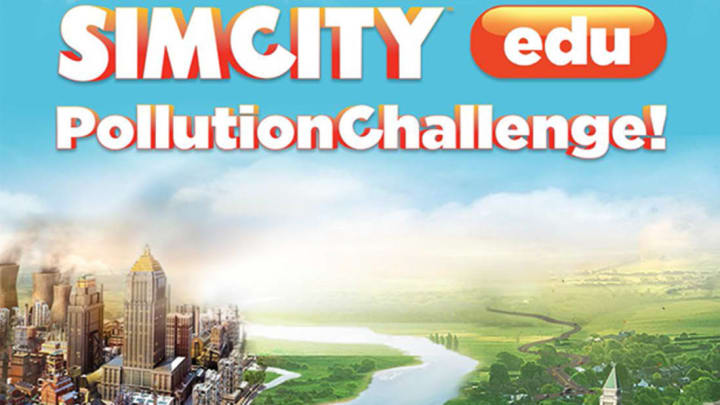 SimCityEDU
Very high-profile collaboration involving ETS, Pearson, GlassLab and a ton of funding

Can ECD be applied to SimCity for assessment?
SimCityEDU: Findings
Yes!
SimCityEDU: Findings
But to make assessment easier, scenarios were designed with very few actions available

These scenarios generally weren’t much fun

Project started with great enthusiasm, ended quietly
ECD Benefits(Shute, Kim, & Razzouk, n.d.)
Transparency: ECD models can be inspected and debated for accountability
Convergency: Can handle lots of types of data
Reusability: Parts of model can be used in different situations (for instance, you can adapt evidence model between tasks)
Flexibility: Can be used for many purposes
ECD Barriers(Shute, Kim, & Razzouk, n.d.)
Over-structuring: Easier to assess if task is very structured, leading designers to structure things too much
SimCityEDU
Cost: A lot of work to get everything in place
Scope: Need to get competency model at right level, or too hard to build
Rubrics: Can be hard to develop rubrics for complex behavior that are not subjective
Final Take-Aways
ECD is a powerful approach for recognizing complex behavior that has been used successfully in several games and learning systems
But when using it, be careful not to focus on assessment to the expense of learning or fun
Reminder: Three Lecture Videos this Week